Урок 1. Общие сведения о животном мире
Разработала: Бекасова Е.В. учитель
биологии высшей категории



МОУ «СОШ № 13 с УИОП»
г.о. Электросталь, Московской области
Живые существа
              
                  царство                         царство 
              Животных                      Растений
           
               Зоология                       Ботаника
Аристотель
(384-322 гг. до н.э.)
Современная классификация органического мира
Мир живых существ


надцарство Безъядерные                                             надцарство Ядерные
            (Прокариоты)                                                        (Эукариоты)


ц. Архебактерии            ц.Бактерии                                ц.Растения     ц.Животные   ц.Грибы
Эукариоты
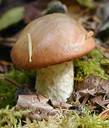 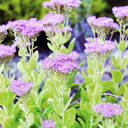 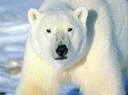 Растения                 Животные                    Грибы
Гетеротрофы
Животные                                  Грибы
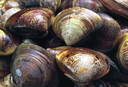 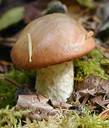 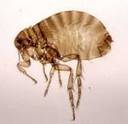 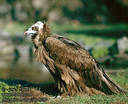 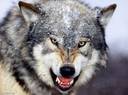 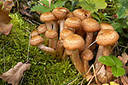 Многообразие животного мираФорма тела
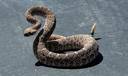 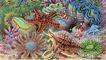 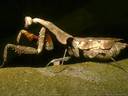 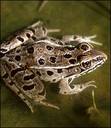 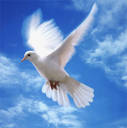 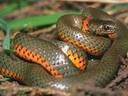 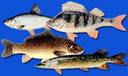 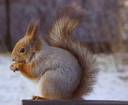 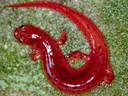 Многообразие животного мираРазмеры
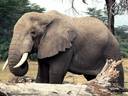 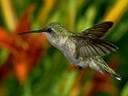 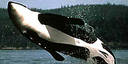 Многообразие животного мираХарактер передвижения
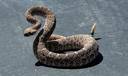 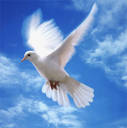 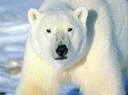 Многообразие животного мираПитание
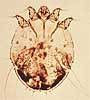 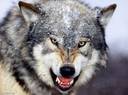 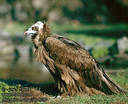 Многообразие животного мираМесто обитания
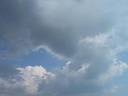 Почва                                       Воздух
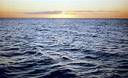 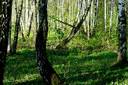 Вода                                          Земля
Сравнительная характеристика растений и животных
Сходство
Различие
Состоят из сложных органических веществ: белков, углеводов, жиров и др.
Клеточное строение
Сходный характер многих процессов жизнедеятельности
Тип питания: растения –автотрофы; животные – гетеротрофы
Животные способны перемещаться и совершать различные движения
Среды обитания
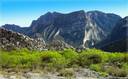 Почвенная                 Наземно-воздушная
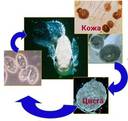 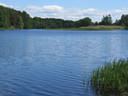 Водная                       Организменная
Место обитание
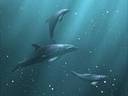 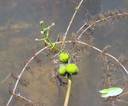 Дно водоема
Толща воды
Поверхность водоема
Факторы среды
живой природы    неживой природы     влияние человека
  (биотические)       (абиотические)          (антропогенные)
Абиотические факторы среды
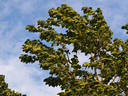 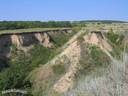 свет и температура     рельеф местности     ветер и влажность
Биотические факторы среды
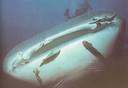 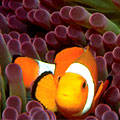 конкуренция           комменсализм            симбиоз
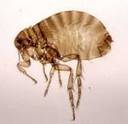 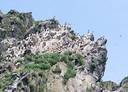 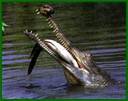 сотрудничество       хищничество         паразитизм
Значение животных в природе
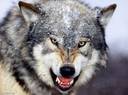 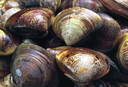 Опылители
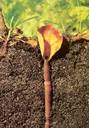 Санитары
Очистка водоемов
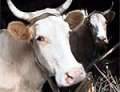 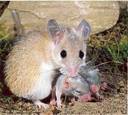 Почвообразование
Распространение
семян
Пища для животных
Значение животных в природеЦепи питания
Продуценты                      Консументы                                      Консументы
                                                I порядка                                         I I порядка
 
                                                        
                                                               Редуценты

Минеральные вещества
Значение животных для человека
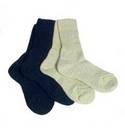 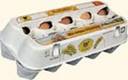 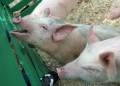 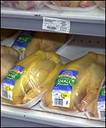 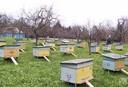 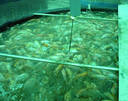 Охрана животных
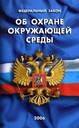 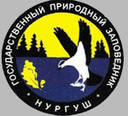